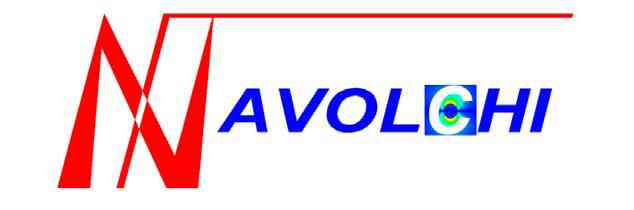 Unit of Materials and Optoelectronic Devices
University of Valencia
www.uv.es/umdo
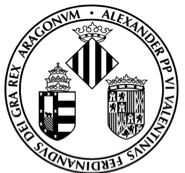 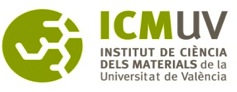 I. Suárez, P.J. Rodríguez-Cantó and J.P. Martínez-Pastor
Current State of the work and preparation of Review Meeting
Phone Conference June 17th 2013
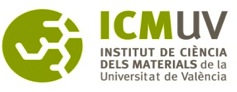 Outline
1-Deliverables and milestones
2-Current Status of the work
3- Review meeting
2/9
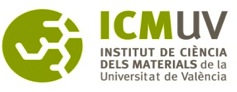 Deliverables and Milestones
Previous milestones
3/9
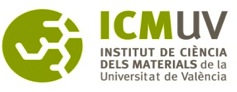 Deliverables and Milestones
Current milestone
Preliminary version already sent, but there was no results in the case of nano-gap design. EM-distribution by COMSOL have been performed (under analysis).
In collaboration with V. Calzadilla (Cobra) to develop e-beam lithography of nano/micro-gap designs.
4/9
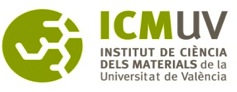 Deliverables and Milestones
Current deliverables
5/9
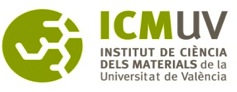 Deliverables and Milestones
Next milestones and deliverables
6/9
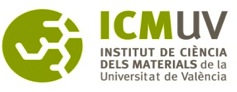 Current status of the work
Plasmonic amplifiers
Set-up to double 800 nm line from Ti:Al2O3 pulsed laser with a BBO crystal  50 mW in fs pulsed operation.
Photodetectors
Method to improve QD stack deposition by Dr Blade
EM-study of nano/micro-gap designs at 1550 nm.
8/9
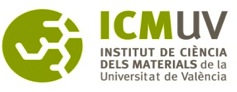 Current status of the work
Photodetectors
EM-study of nano/micro-gap designs at 1550 nm.
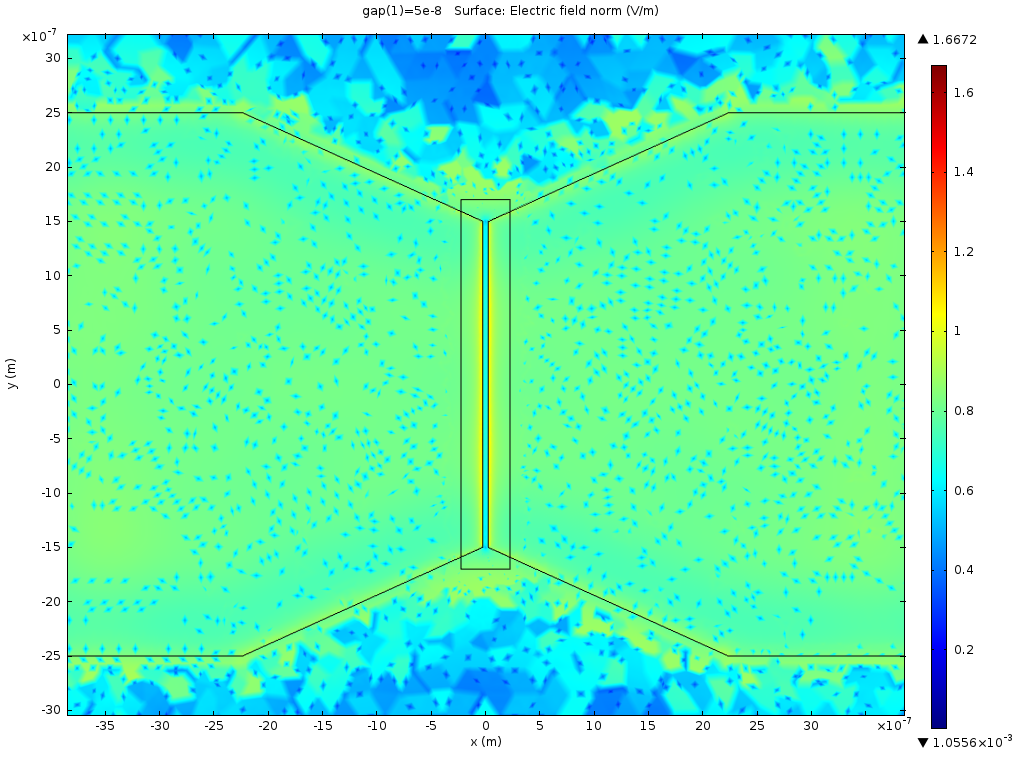 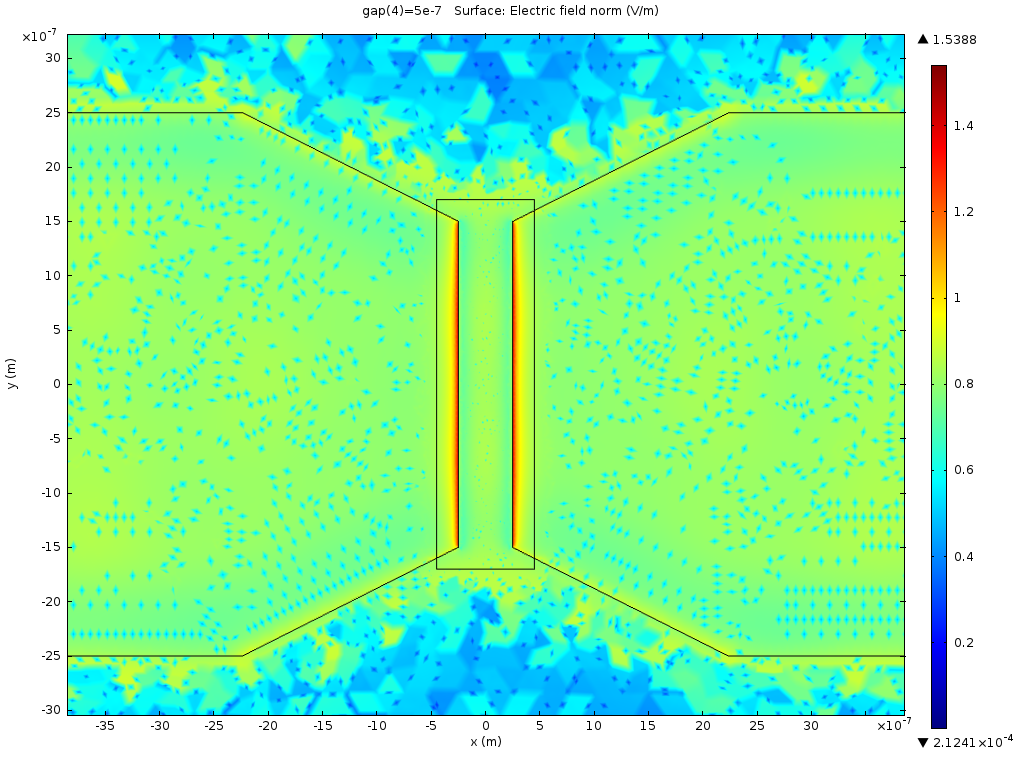 50 nm
500 nm
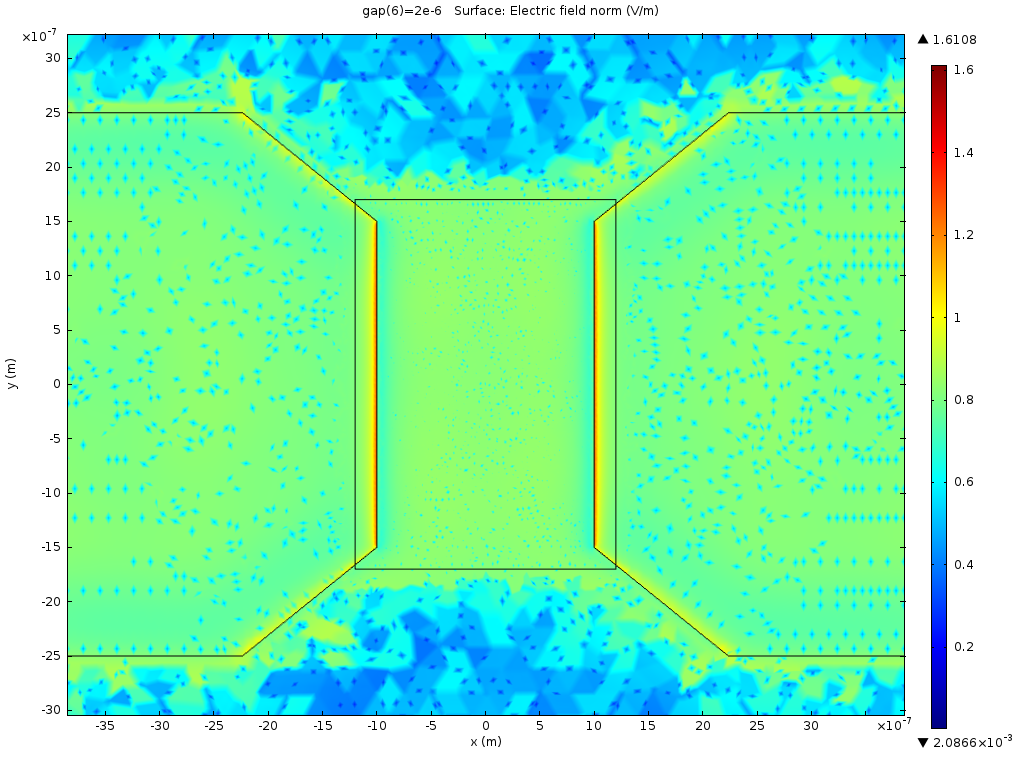 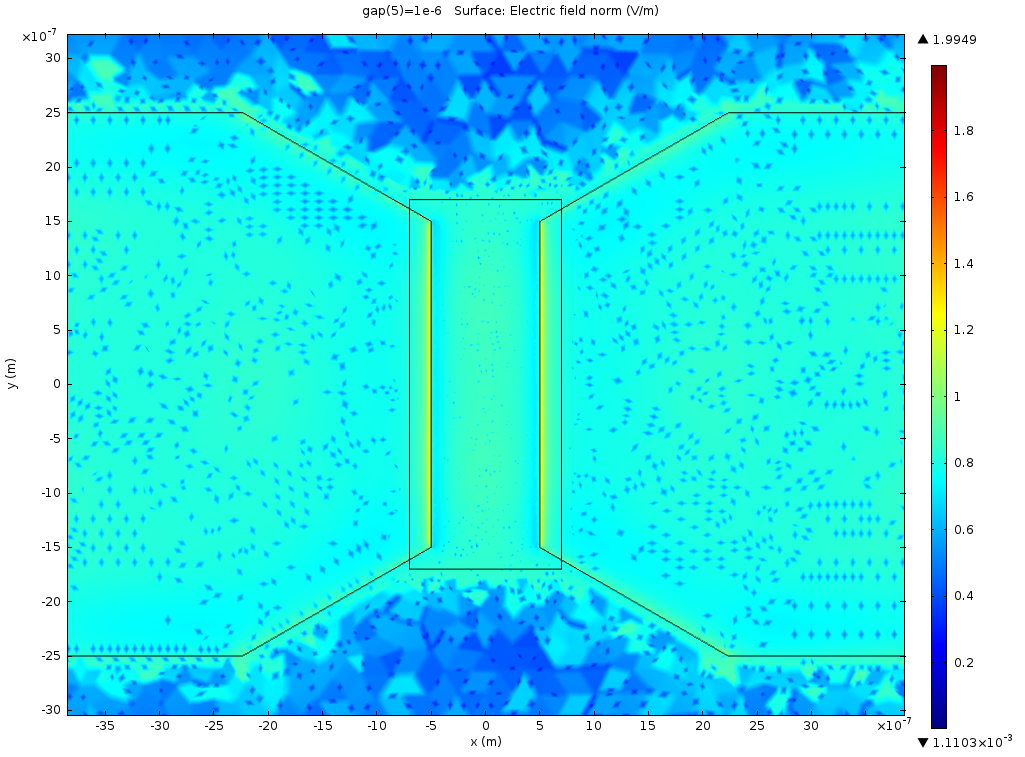 1 mm
2 mm
8/9